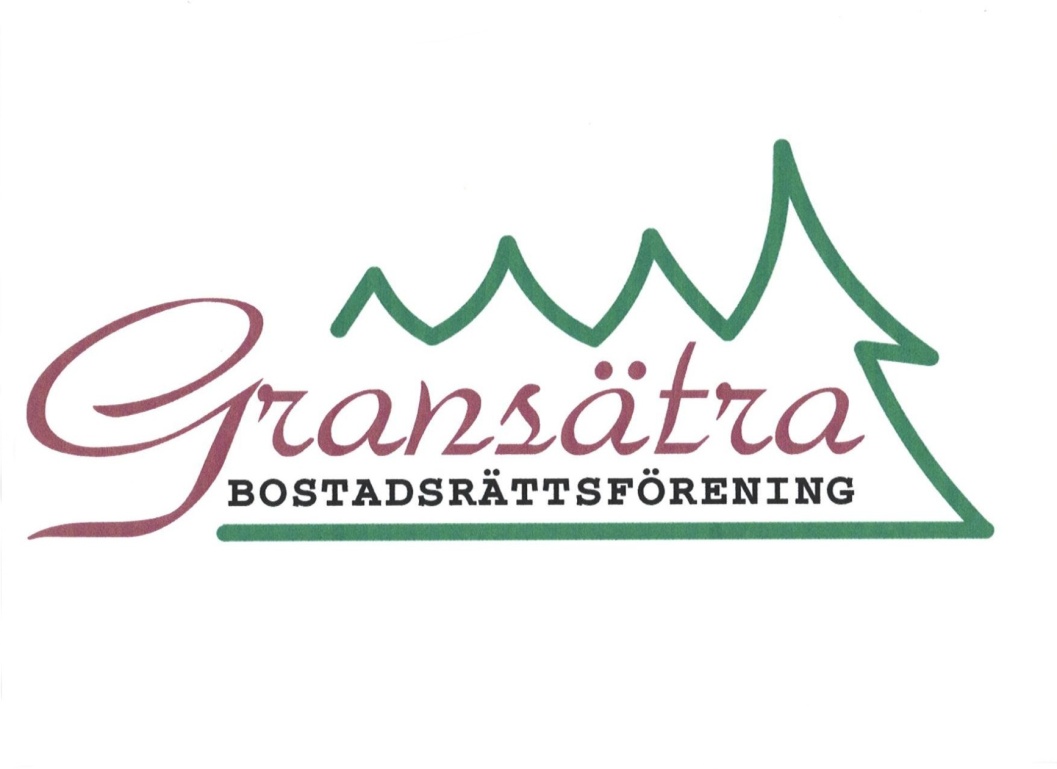 VÄLKOMMEN TILL
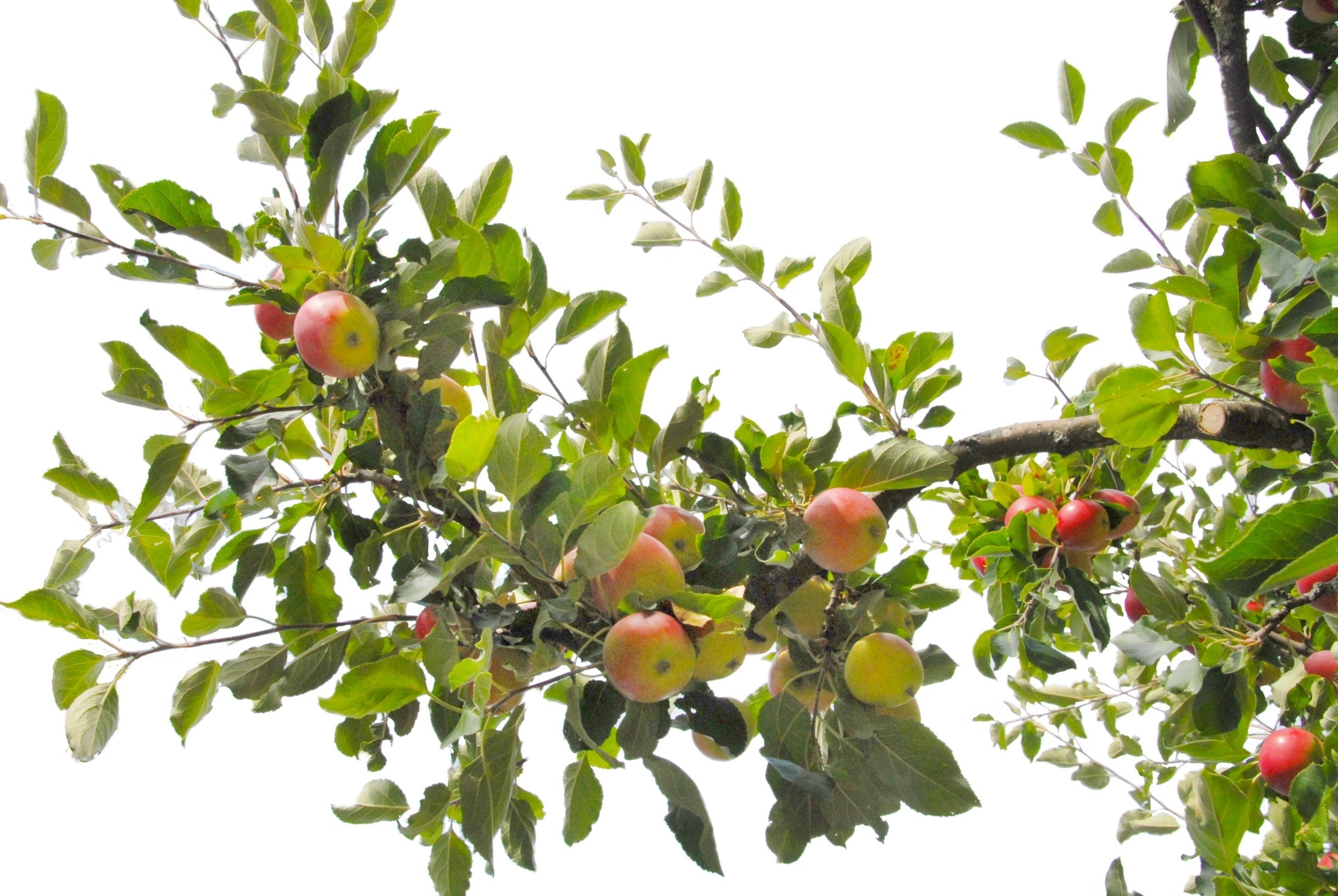 ÅRSSTÄMMA 2019
Vår EKONOMI - EN OTILLÅTEN JÄMFÖRELSE KKR
Vår EKONOMI  -  NYCKELTAL                  sparande
Genomsnitt  hsb stockholm   2017     225
Vår EKONOMI  -  NYCKELTAL
skuldsättning
Genomsnitt  hsb stockholm   2017     4 971
Vår EKONOMI  -  NYCKELTAL
Skuldsättning beräknas öka med 30 milj pga  fönster- och Fasadrenoveringen
Vår EKONOMI  -  NYCKELTAL
räntekänslighet
Genomsnitt  hsb stockholm   2017      8
Vår EKONOMI  -  NYCKELTAL
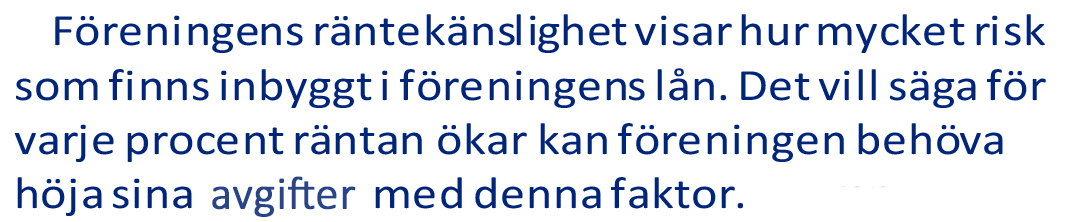 Med en räntekänslighet på 4 bör vi öka avgifterna med 4% om räntan ökar med 1 %.
Det innebär c:a 340 000 kr totalt eller 23 kr per kvm. För genomsnittslägenheten på 89,5 kvm blir det c:a 170 kr/månad
Vår EKONOMI  -  NYCKELTAL
Räntekänslighet efter fönsterupplåningen
Vår EKONOMI  -  NYCKELTAL efter fönsterlån på 30 miljoner
Med en räntekänslighet på 7 bör vi öka avgifterna med 7% om räntan ökar med 1 %.
Det innebär c:a 630 000 kr totalt eller 42 kr per kvm. För genomsnittslägenheten på 89,5 kvm blir det c:a 300 kr/månad.
Den nyvalda styrelsen:
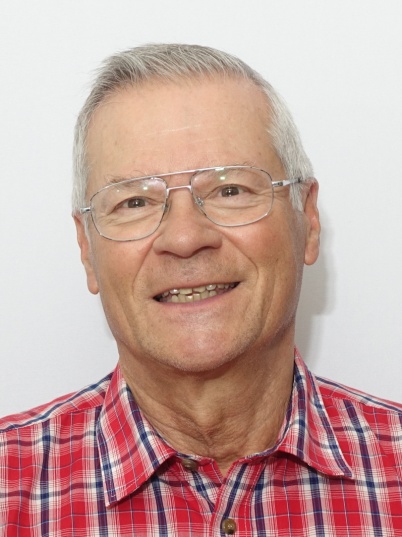 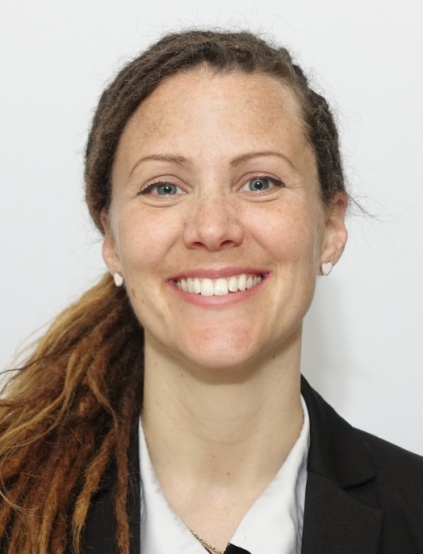 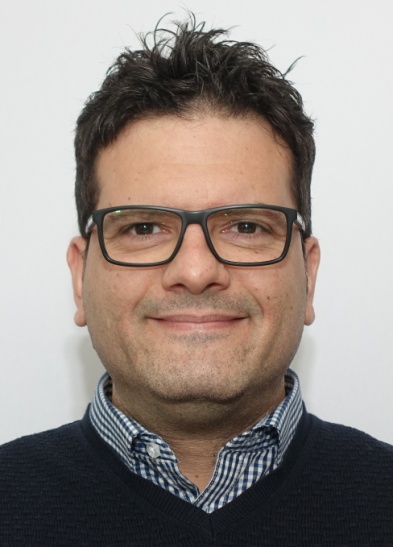 Richard Hollander
Malin Knutsson
Rigas Bersofliotis
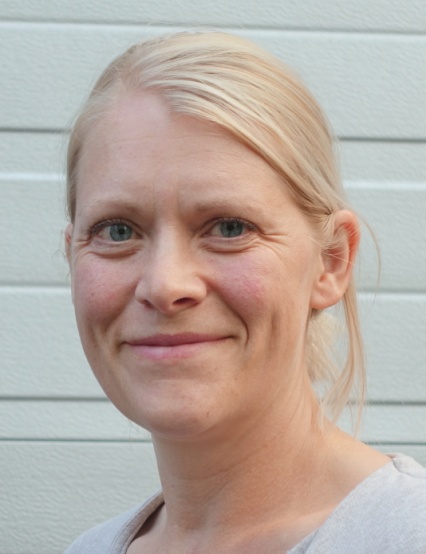 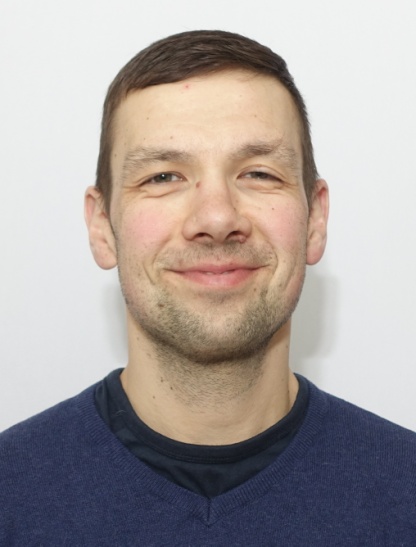 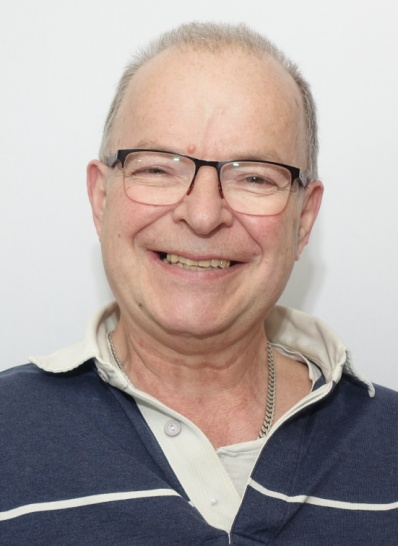 Mikael Lindqvist
Karin Leman HSB
Hans Mulder
Valberedningens förslag till revisor:
Ordinarie revisor på 1 år:
 Omval av Patrik Stille
förslag till valberedning på 1 år:
Nyval av Alex Elias(sammankallande)
Nyval av Heléne Mueller
Nyval av Britt-Marie Karlsson
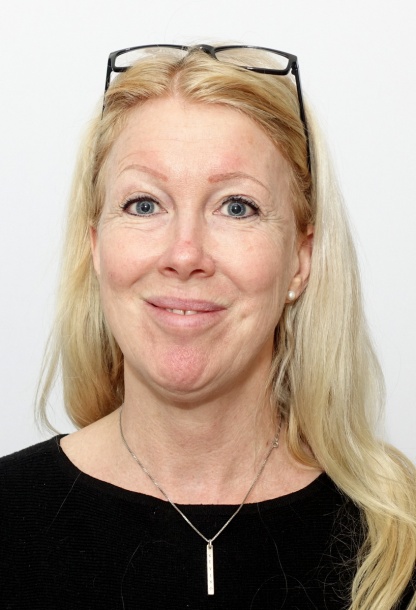 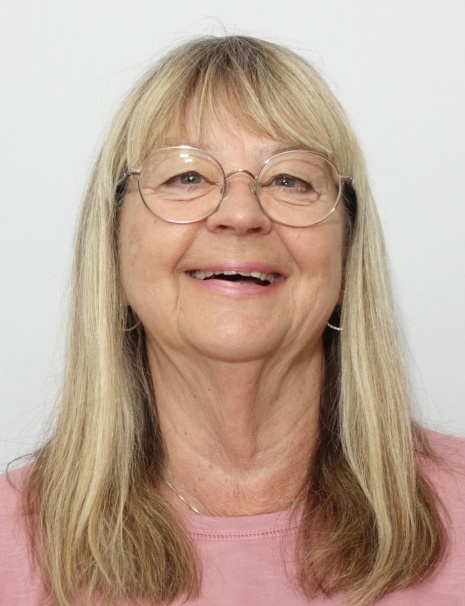 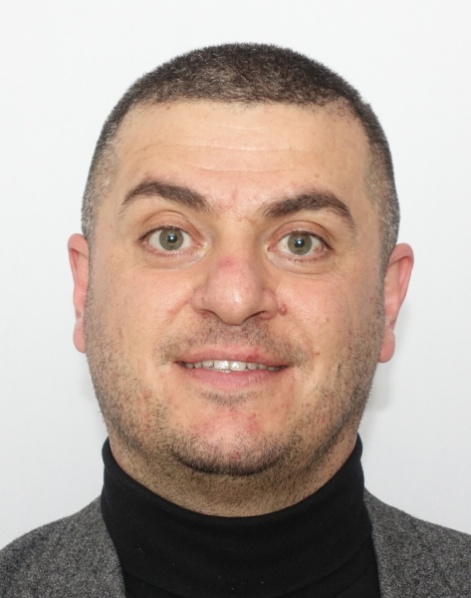 Alex Elias
Heléne Mueller
B-M Karlsson
Styrelsen informerar. . .
Sophantering
Garagen
Fönster och fasader
…mm
Våra sopor
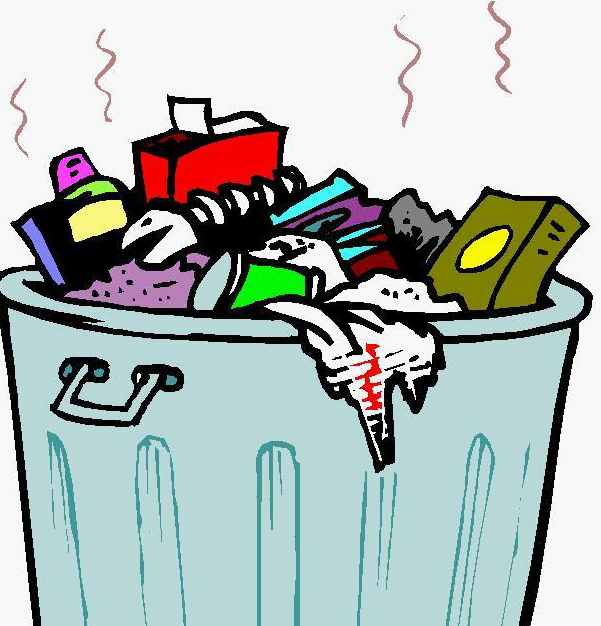 Varför Nytt sopsystem?
Nuvarande system inte längre hållbart.
Detta beror bl.a. på:
- Sopgubbarna följer arbetsmiljölagen.
   Lyfter inte mer än 15 kg
- Förbud för sopbilar på gårdarna
-  Nuvarande system onödigt dyrt
Men dagens sophantering är nära och enkel!
Det Nya sopsystemet
Det kan komma att se ut så här:
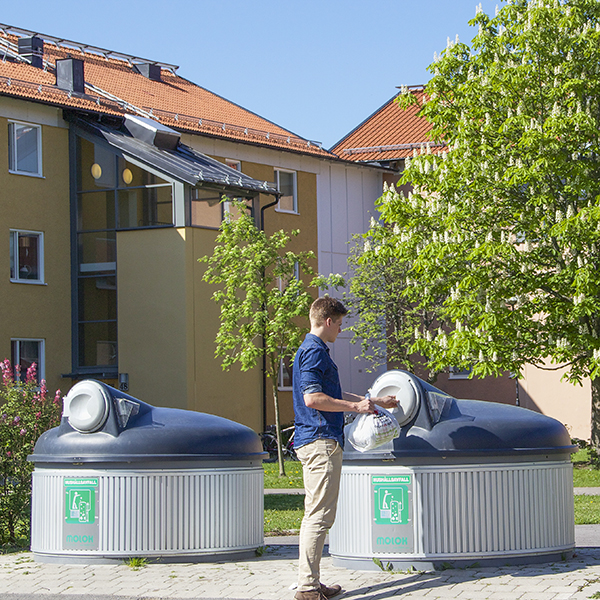 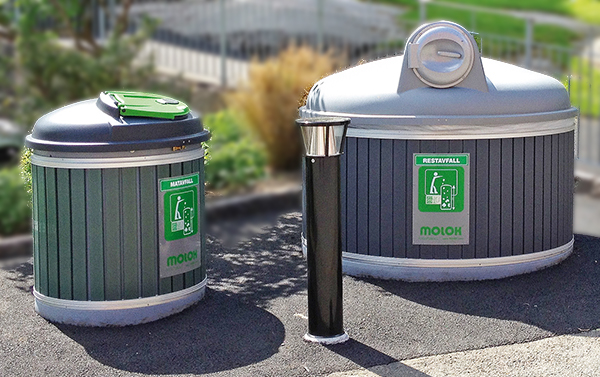 Den stora på 5 m3 för hushållssopor och den mindre på 750 liter för matavfall. 
Bägge i bekväm slänghöjd.
Det Nya sopsystemet
Eller så här:
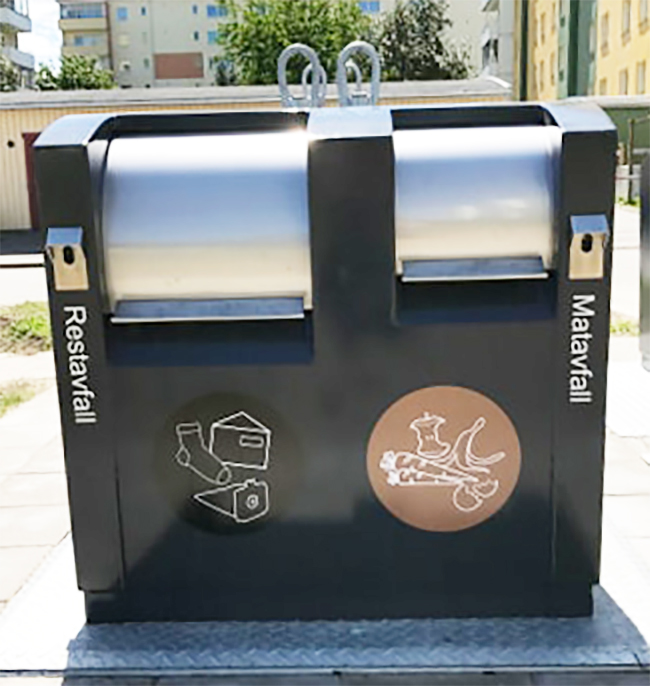 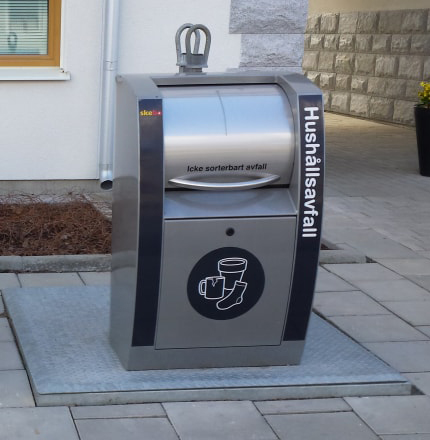 En behållare på 3 m3 för sopor och en kombinerad på 3 m3 för sopor och matavfall
Det nya sopsystemet
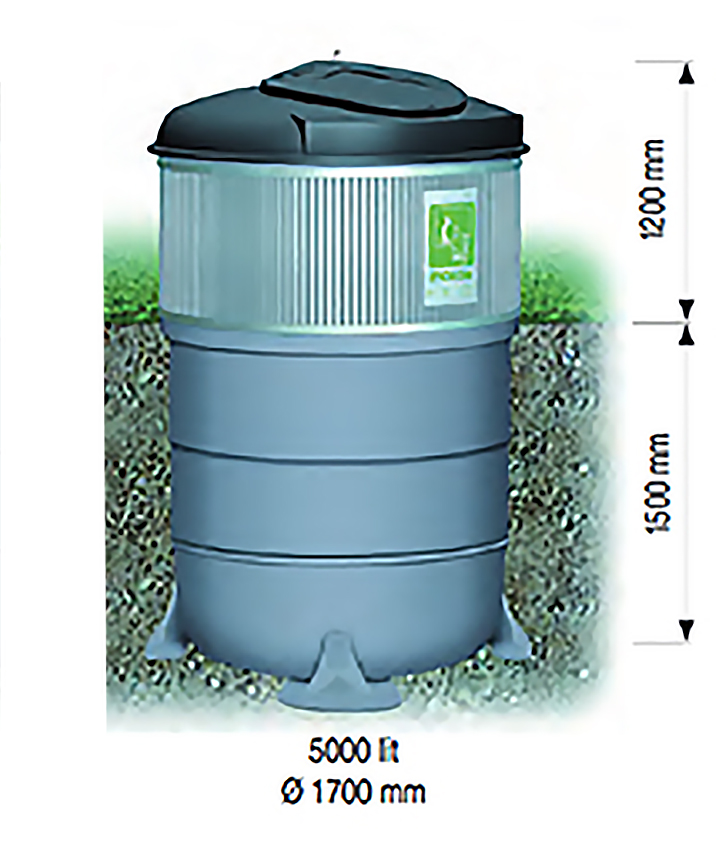 Den största delen ligger under mark
Det nya sopsystemet
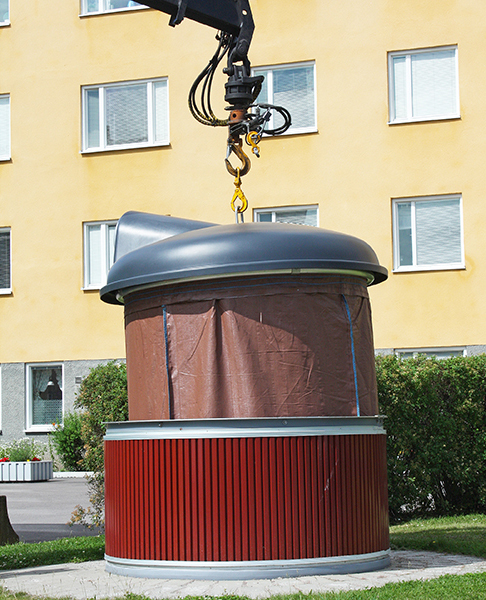 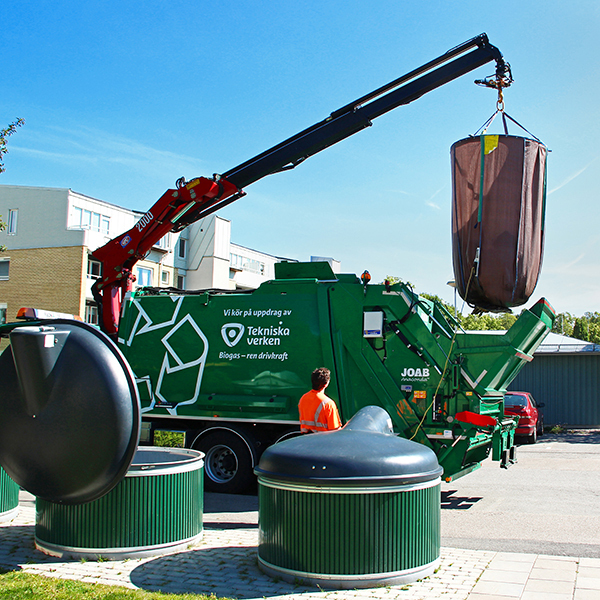 Snabb och enkel tömning
Placeringen
Stämman gillade inte sopgruppens förslag till placering vid parkbänken.
Nytt förslag är att placera sopstationen vid trottoaren snett framför konstverket.
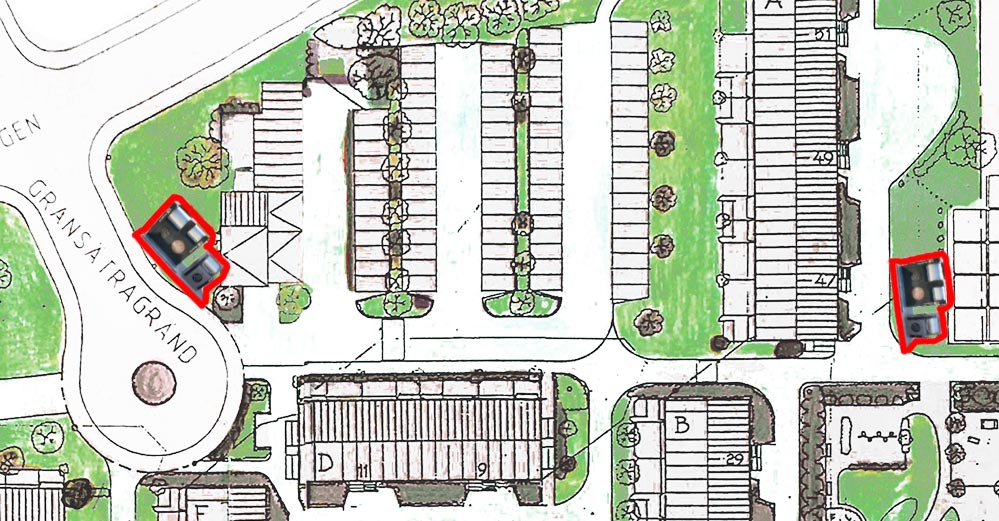 Det nya sopsystemet
Valet står mellan två leverantörer 
Irec och SanSac.
Kostnad omkring 500 000 installerad.
De första soppåsarna beräknas slängas
någon gång efter sommaren.
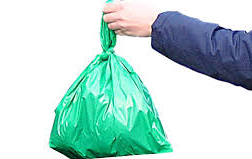 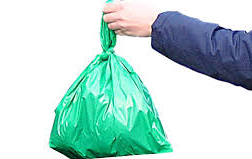 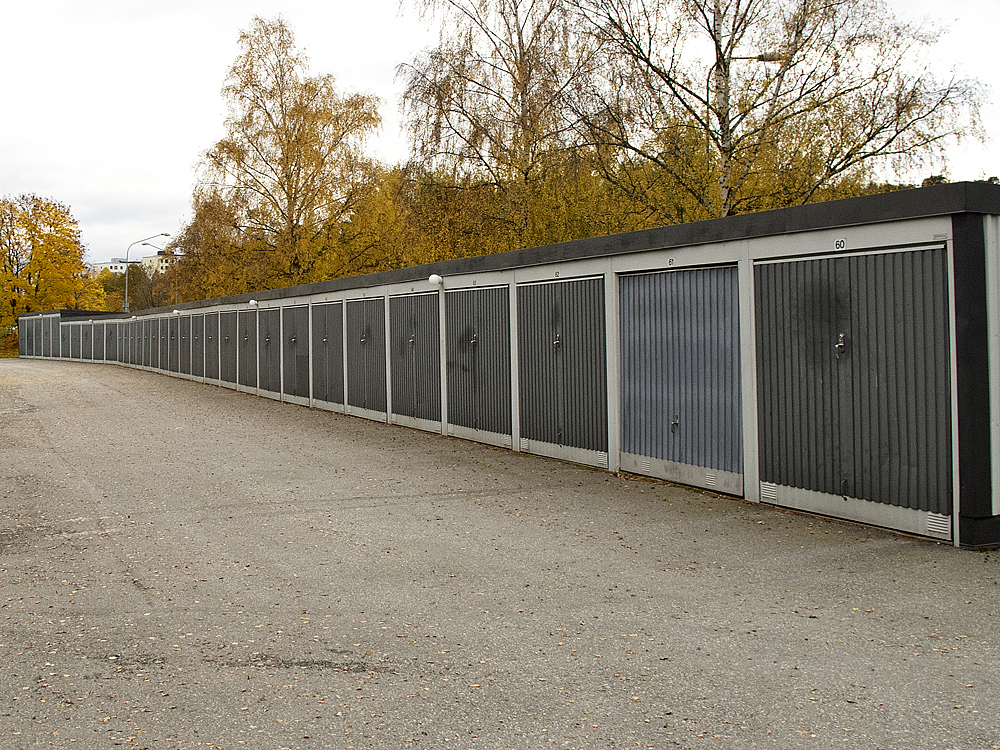 Garagen
Vad händer med våra garage?
Nya garageportar
Styrelsen har begärt in offerter på byte
av 49 garageportar.
 
Samtliga portar i länga 1 (mot bollplan)
och länga 2 samt gamla portar i länga 4 (mot Björksätravägen).
Portarna i länga 3 är av annan konstruktion
och i bättre skick.
Garagens el-ledningar
En elkonsult hjälper oss utreda kapacitet och utbyggnad av garagens elsystem.
Vi vill ha svar på vad som krävs för att 
kunna använda kupévärmare, motorvärmare
och för att ladda elbilar.
När vi vet mer, träffas vi på en stämma 
och beslutar.
MEN
Vi har ett problem !!
björkarna
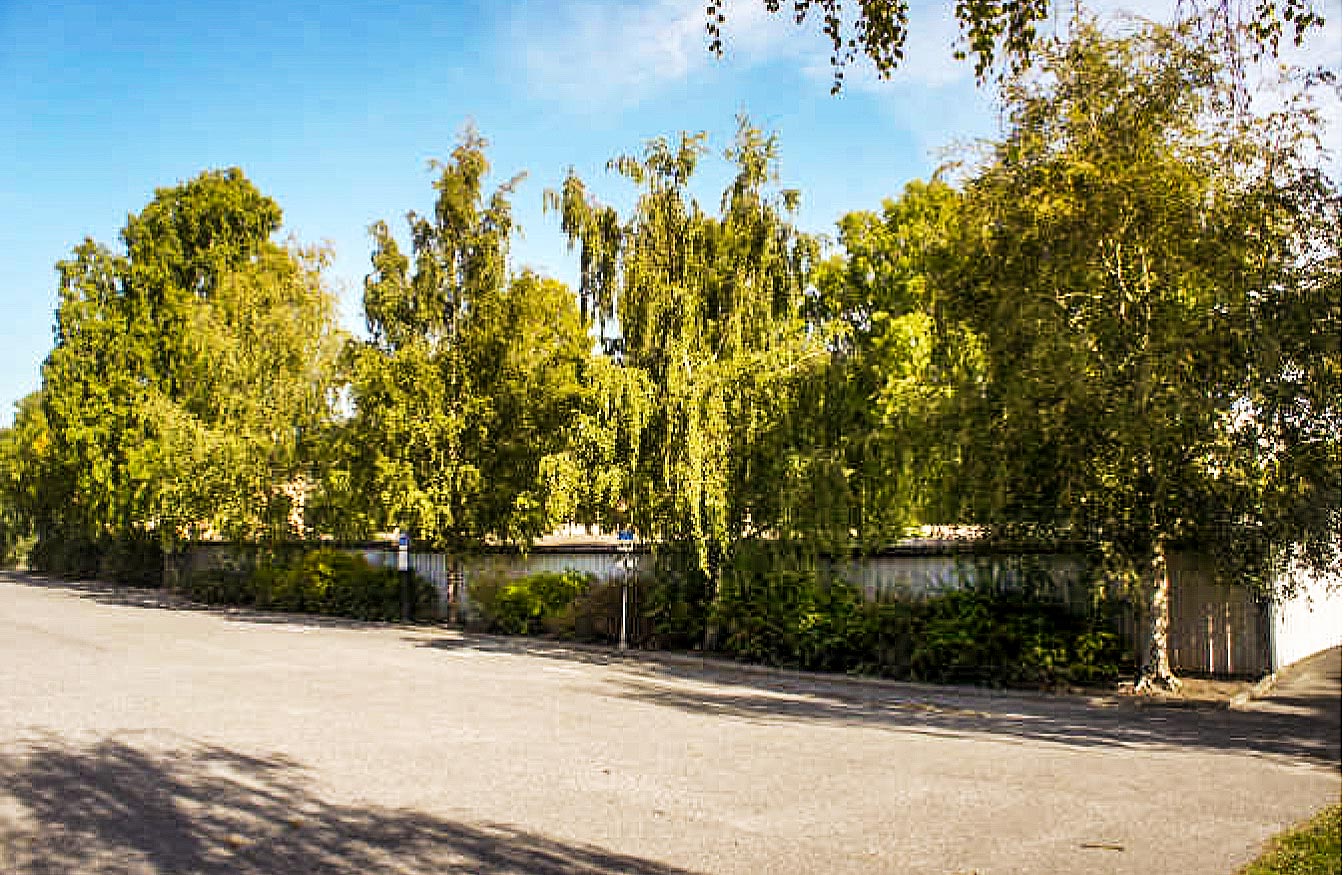 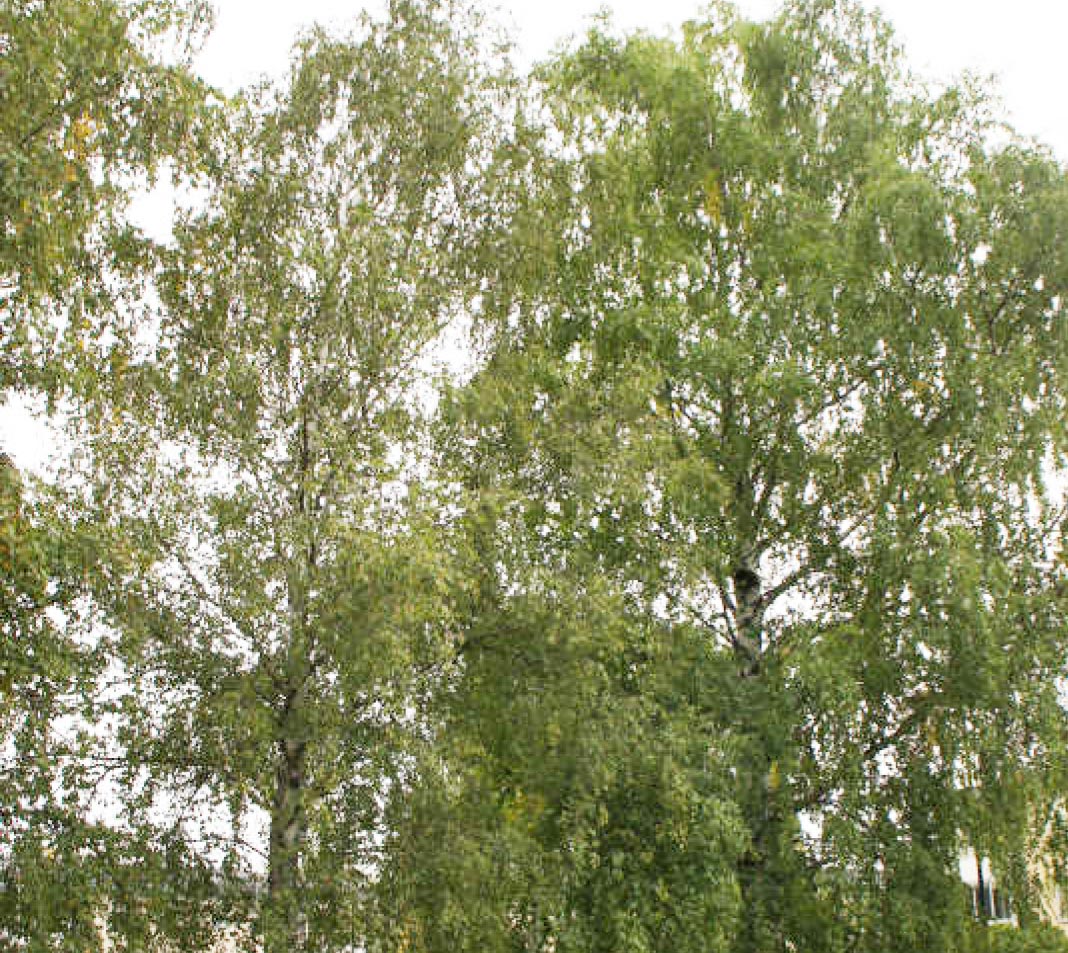 björkarna
Björkarnas rötter orsakar sättningar och sprickor. 
De kryper in under garagen och lyfter en del  av byggnaden, vilket leder till sprickor.
 
Björkarna tar så mycket vatten att grundvatten- nivån sänks kring trädet. Marken blir porös och sättningar uppstår.
björkarna
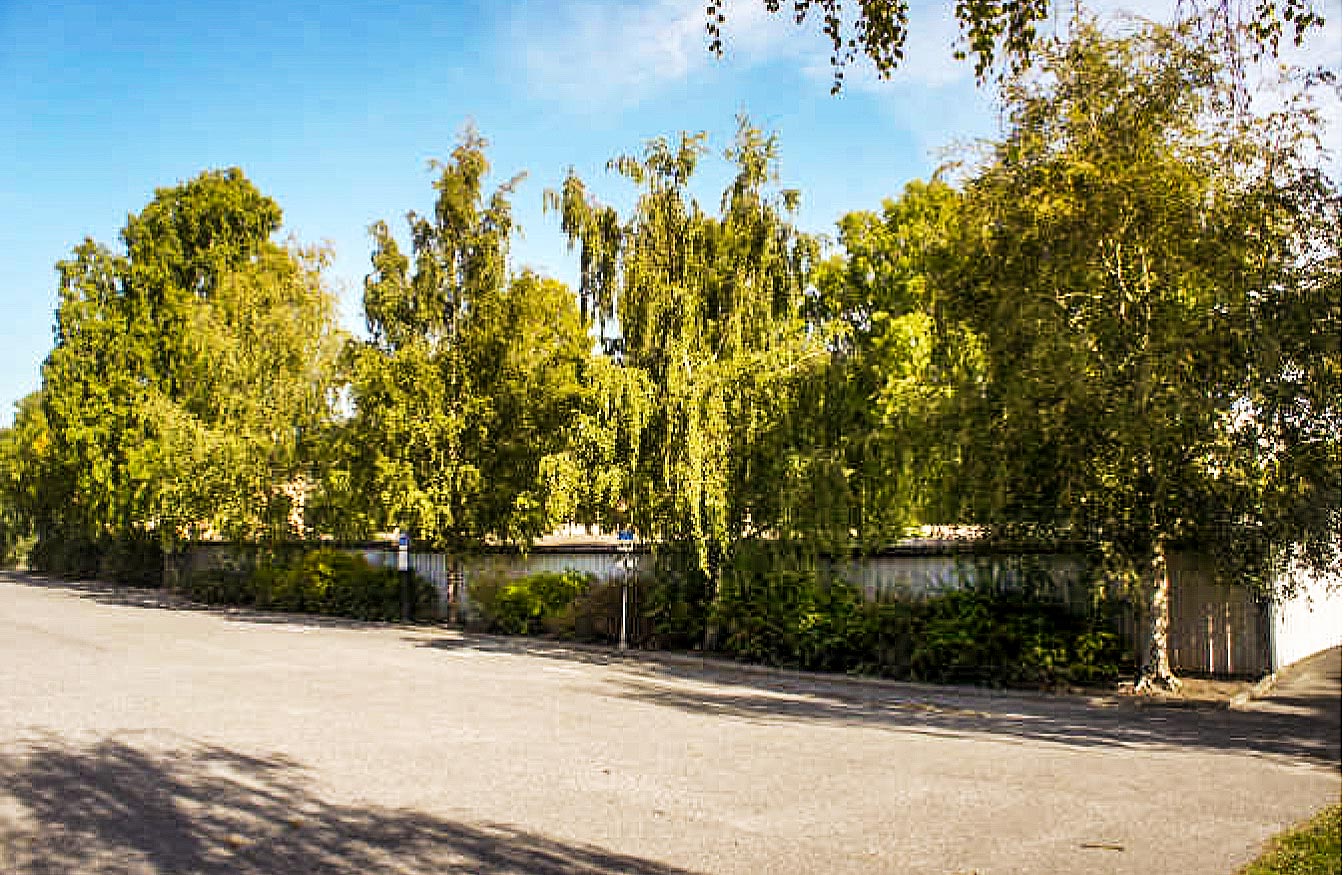 Vi kan inte göra några investeringar i garagen så länge björkarna finns.

Björkarna måste tas ner och så småningom ersättas med andra lämpliga växter.
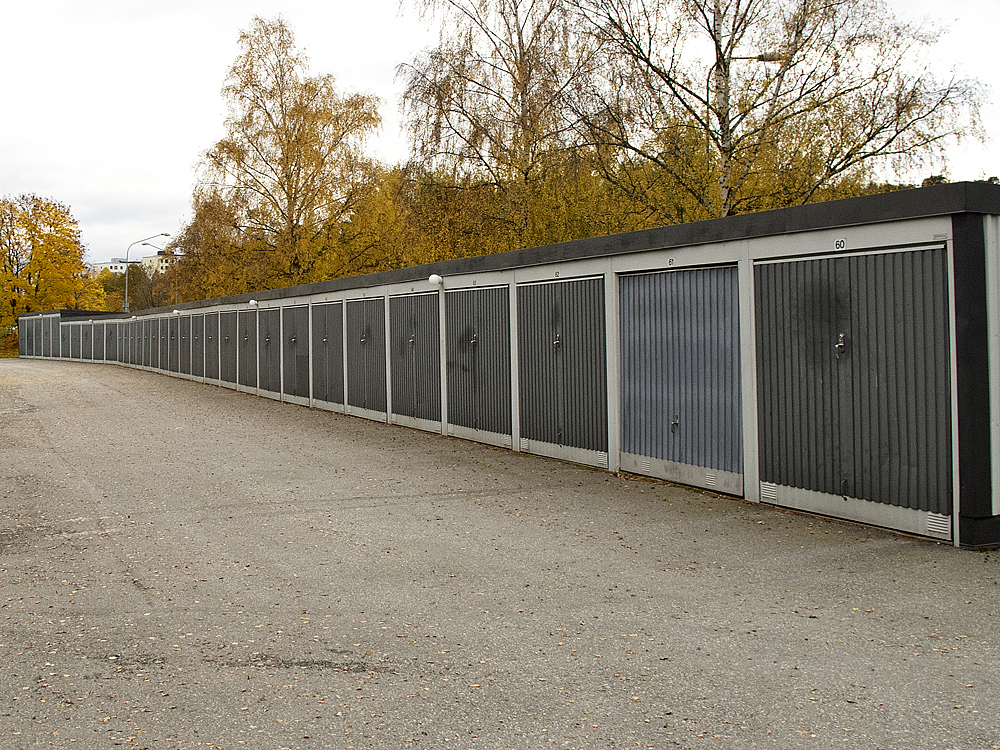 Garagen
Investeringen finansieras genom höjda hyror för garage och p-platser
fönster
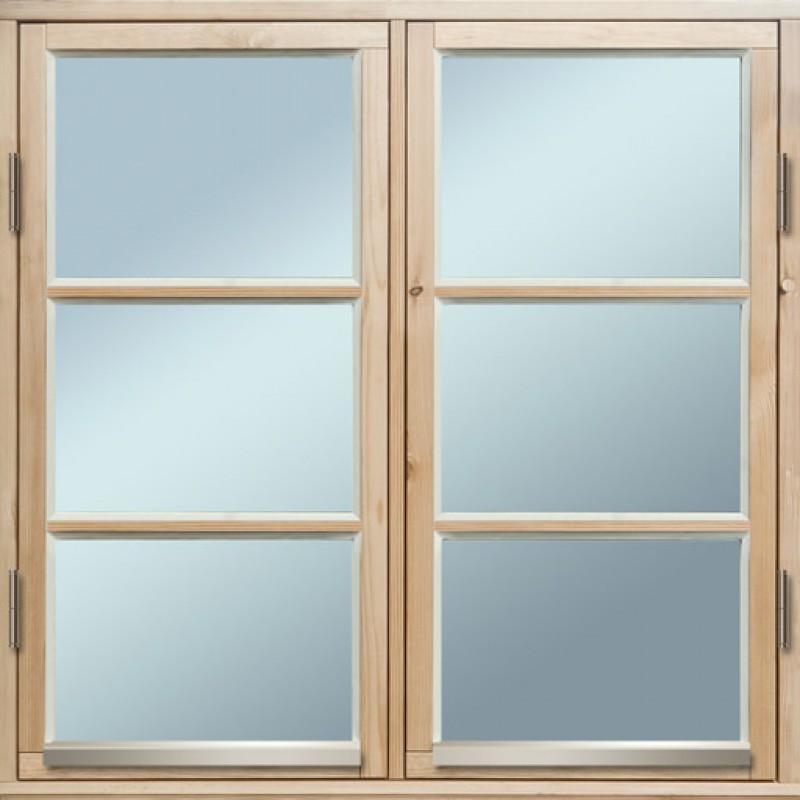 Och fasader

Tidplanen enl årsstämman 2018
Styrelsen träffar avtal med konsult. Klart hösten 2018.
Detta har hänt:
Fönsterkonsult är Per-Martin Augustsson
                     Byggrevision Sverige AB
Fasadkonsult är  Kenan Taskavak
                    KET Konsulter AB
Projektledare är  Johan Edding  ÅF

Tidplanen enl årsstämman 2018
Styrelsen träffar avtal med konsult. Klart hösten 2018.

Styrelsen och konsulten arbetar fram tidplaner och förslag. Klart våren 2019.
Stämmer
Förfrågningsunderlaget är i princip klart. 
Nästa vecka beslutas vilka entreprenörer
som ska få räkna på arbetet.

Tidplanen enl årsstämman 2018
Styrelsen träffar avtal med konsult. Klart hösten 2018.

Styrelsen och konsulten arbetar fram tidplaner och förslag. Klart våren 2019.

Extrastämma beslutar om fönster och fasadrenoveringen
Klart någon gång under våren 2019.
Stämmer nästan:
Extrastämman blir i höst

Tidplanen enl årsstämman 2018
Styrelsen träffar avtal med konsult. Klart hösten 2018.

Styrelsen och konsulten arbetar fram tidplaner och förslag. Klart våren 2019.

Extrastämma beslutar om fönster och fasadrenoveringen
Klart någon gång under våren 2019.

Upphandling och finansiering. Klart hösten 2019.
Arbetet påbörjas omkring maj 2020.

Tidplanen enl årsstämman 2018
Styrelsen träffar avtal med konsult. Klart hösten 2018.

Styrelsen och konsulten arbetar fram tidplaner och förslag. Klart våren 2019.

Extrastämma beslutar om fönster och fasadrenoveringen
Klart någon gång under våren 2019.

Upphandling och finansiering. Klart hösten 2019.

Arbetet påbörjas omkring maj 2020.
Stämmer nästan. Puts av socklar börjar redan i februari och sedan kommer resning av ställningar.
Fönster- och fasadjobben börjar i maj 2020

Tidplanen
Styrelsen träffar avtal med konsult. Klart hösten 2018.

Styrelsen och konsulten arbetar fram tidplaner och förslag. Klart våren 2019.

Extrastämma beslutar om fönster och fasadrenoveringen
Klart någon gång under våren 2019.

Upphandling och finansiering. Klart hösten 2019.

Arbetet påbörjas omkring maj 2020.

Projektet klart hösten 2021.
Projektet utökas
Förstukvistarna måste rivas och byggas om.
Källardörrarna kommer att bytas.
Vi undersöker också byte av ytterdörrar. 
Målet är dörrar som går igen och är låsta dygnet runt.
färgen
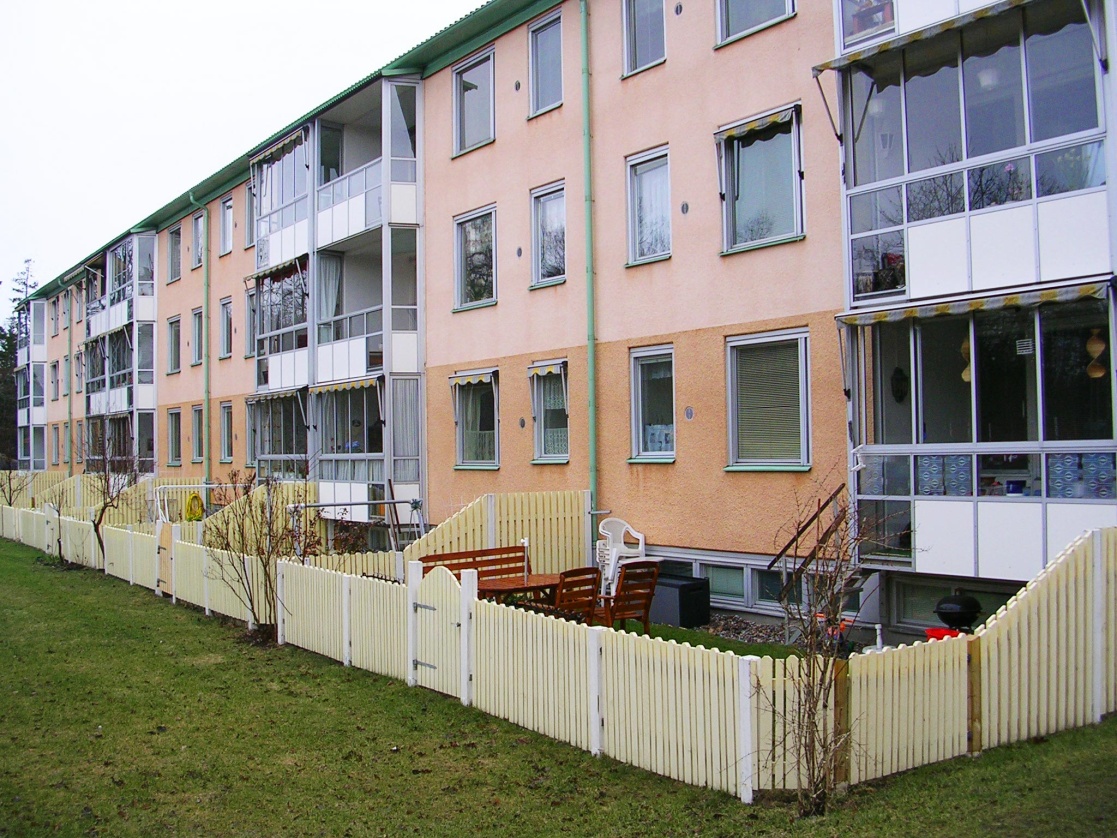 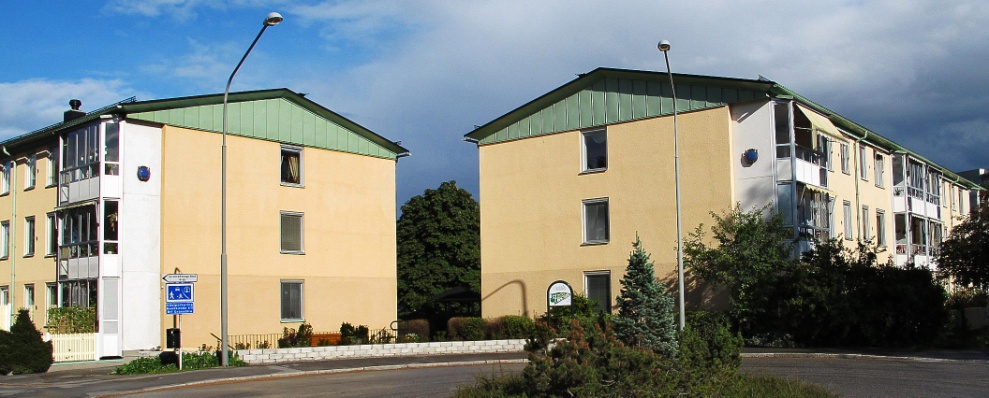 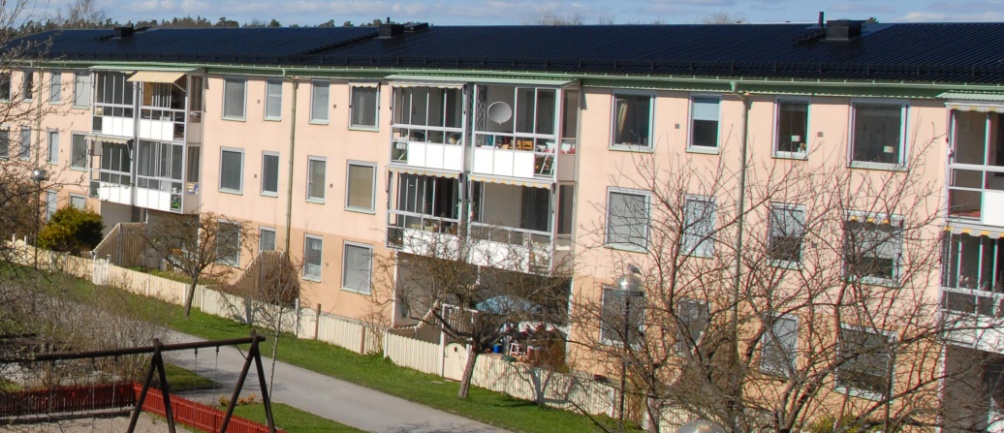 Är vi nöjda med färgerna?
Ska vi lägga ny makeup?
komposten
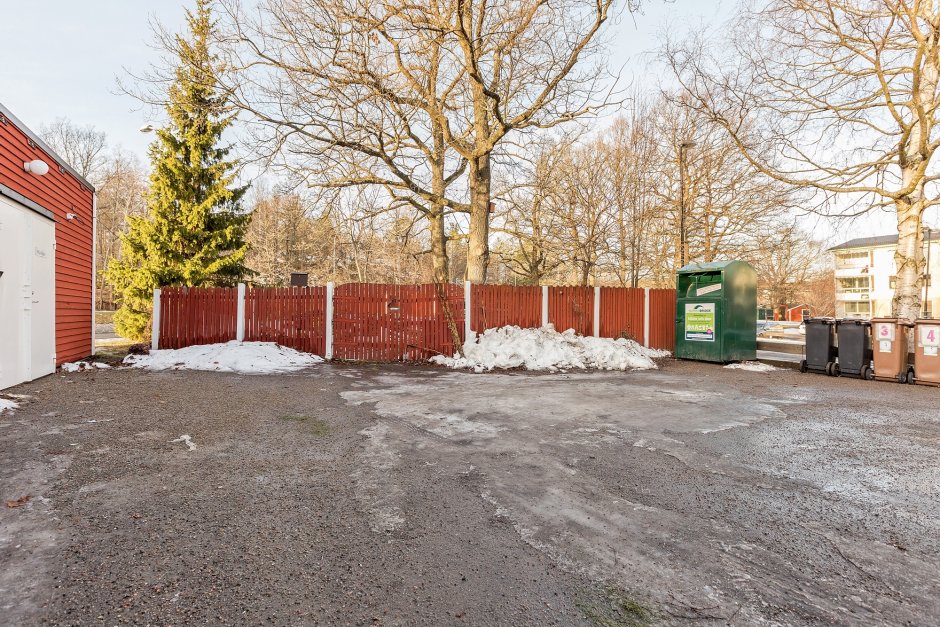 To be or not to be?
Komposten kan vara vacker
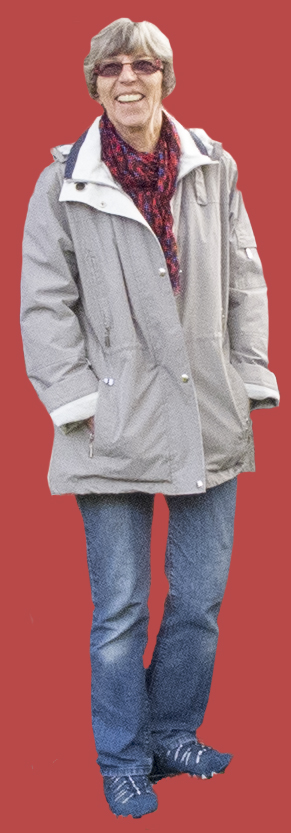 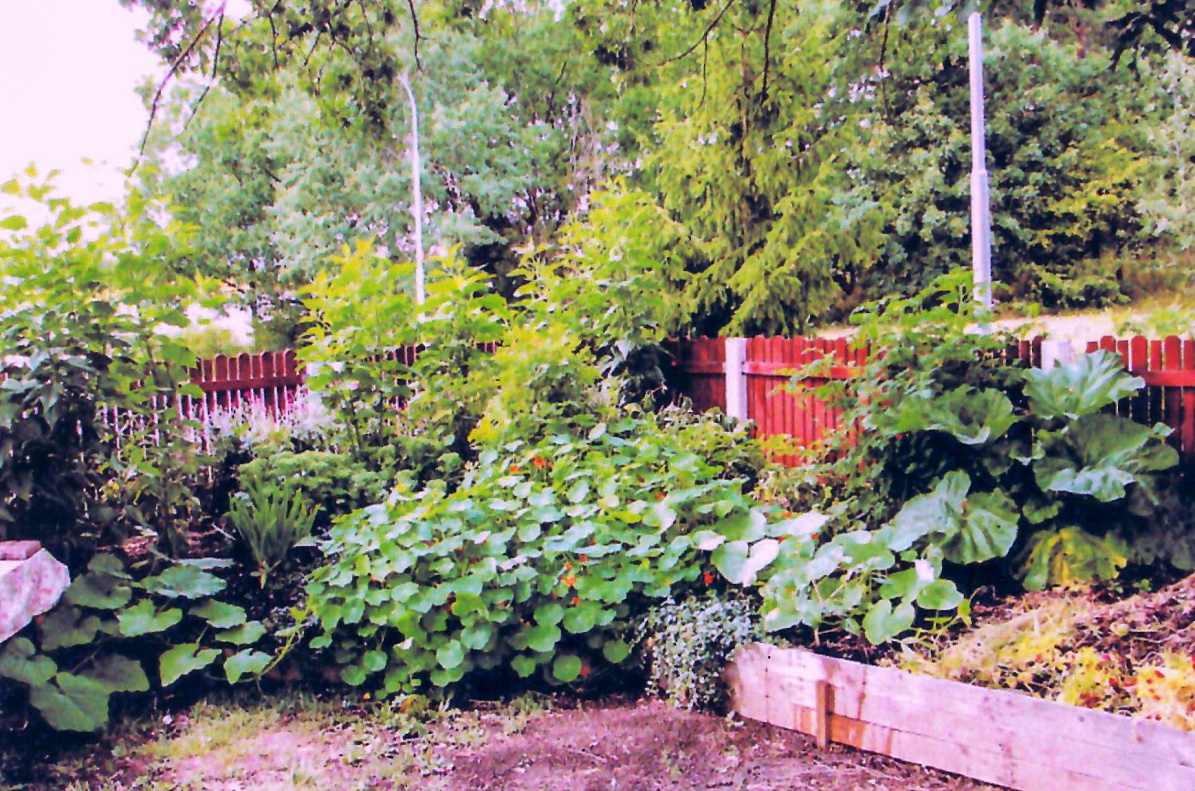 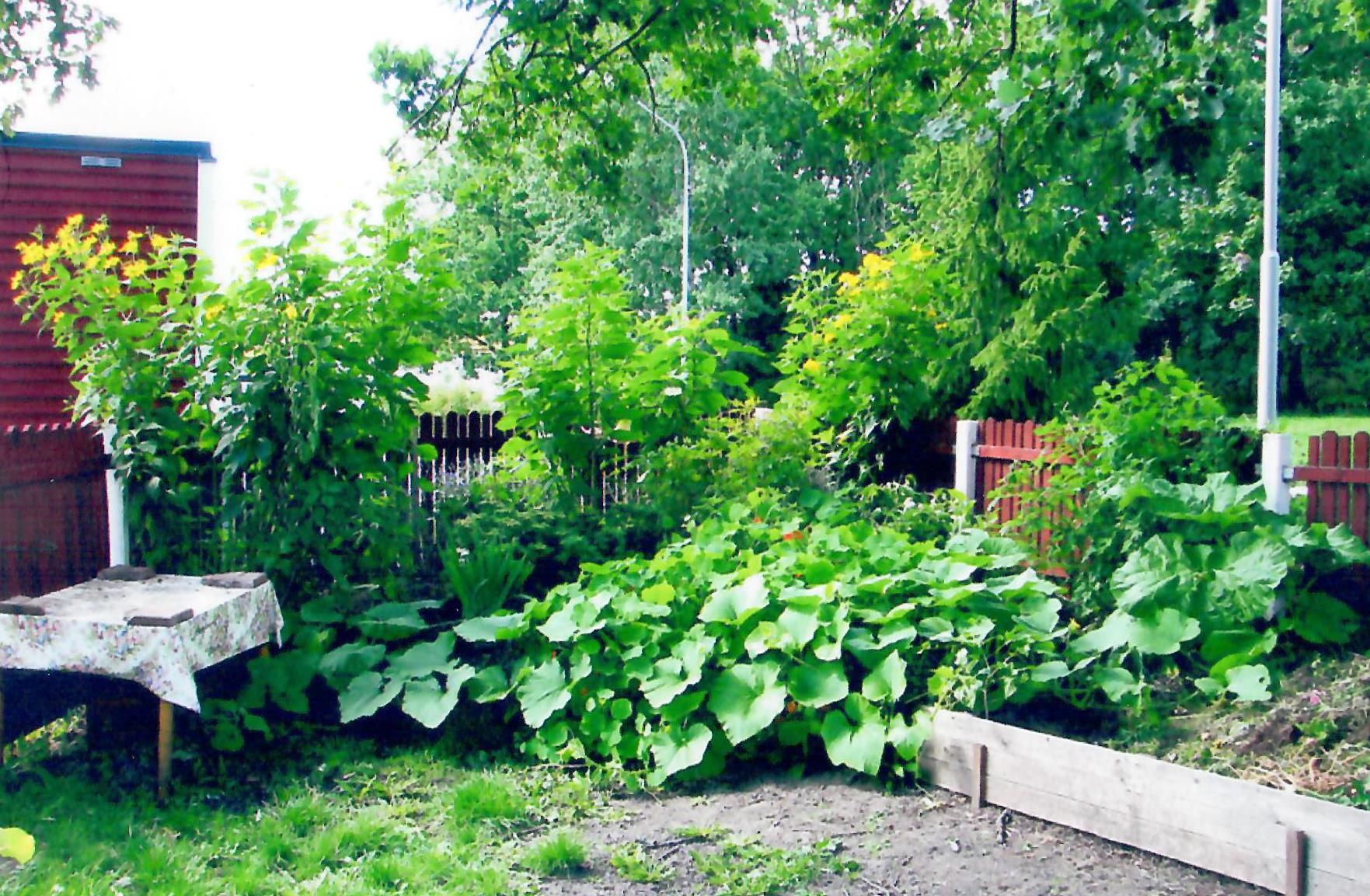 och praktisk att ha …
… men den kräver mycket arbete
och vi har gjort slut på våra kompostskötare
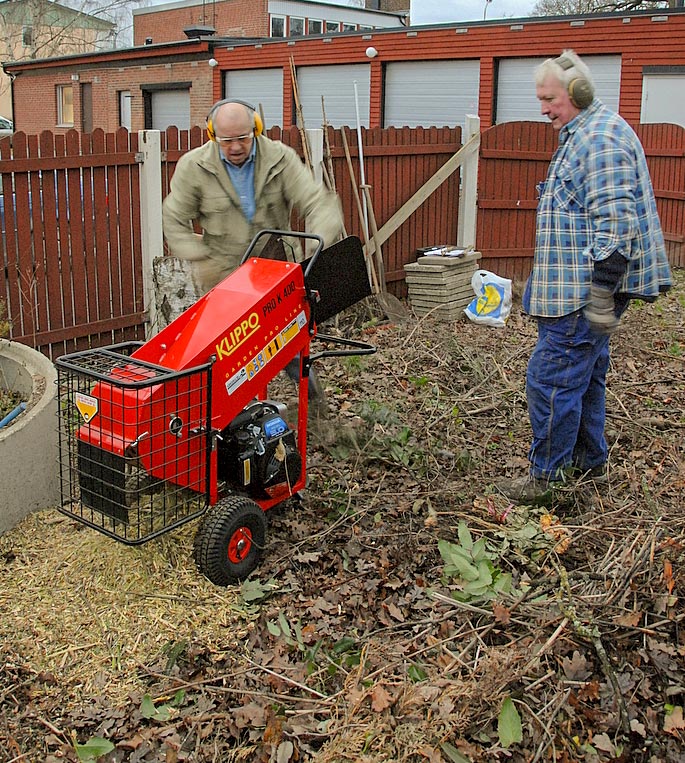 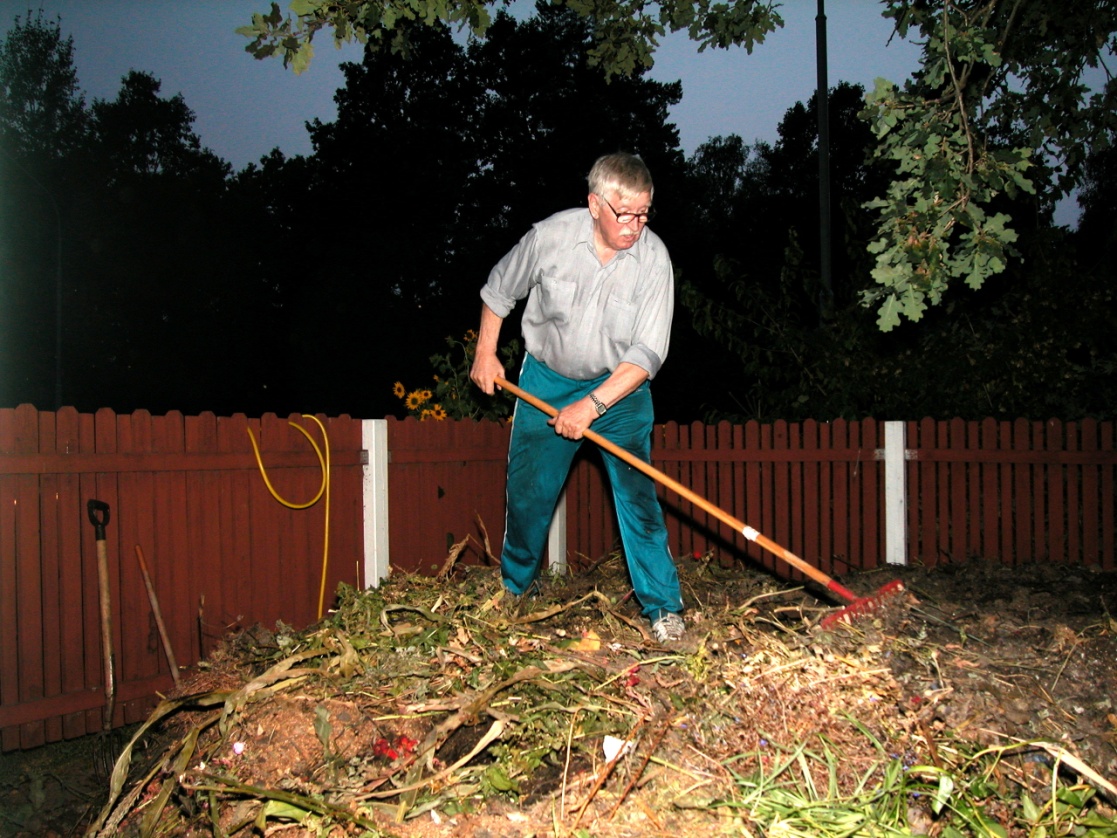 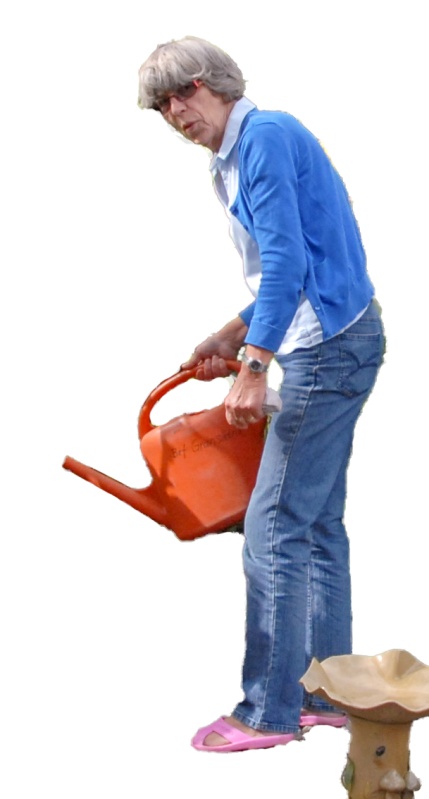 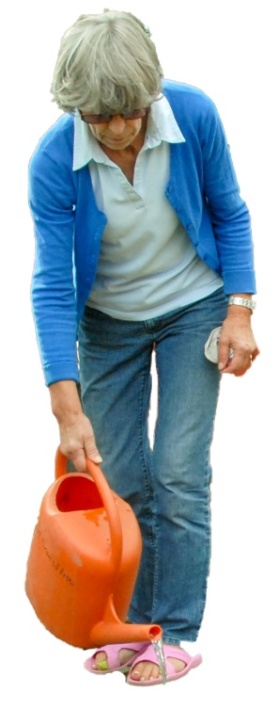 en välskött kompost är en tillgång
Men:
Den kräver ständigt underhåll
Den behöver nya kompostlådor
Staketet måste bytas ut
Utrymmet kan komma att behövas för bodar
och upplag av material mm vid fönster- och 
fasadrenoveringen.
Om komposten tas bort – vad ska vi ha där?
en vanskött kompost är en belastning
Den riskerar bli ett hotell för råttfamiljer
Nu har vi rensat upp området och forslat bort 
gammal oandvändbar kompost, ris och grenar.  

Styrelsen sätter komposten på paus tills vi är klara med fönsterprojektet och har hittat nya kompostskötare.
Piskställningarna
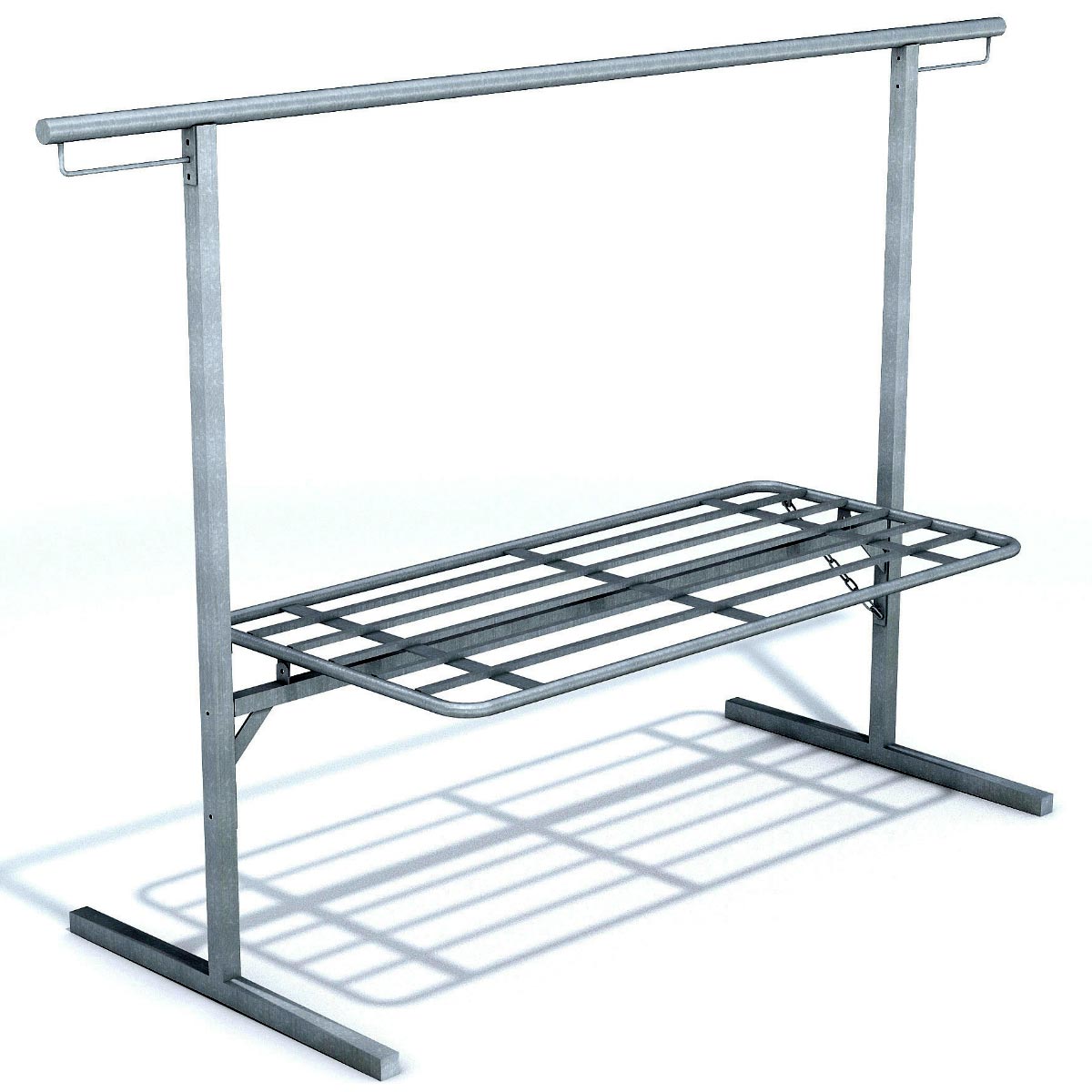 är skraltiga och har gjort sitt.
Vi ersätter två och skrotar tre
Piskställningar
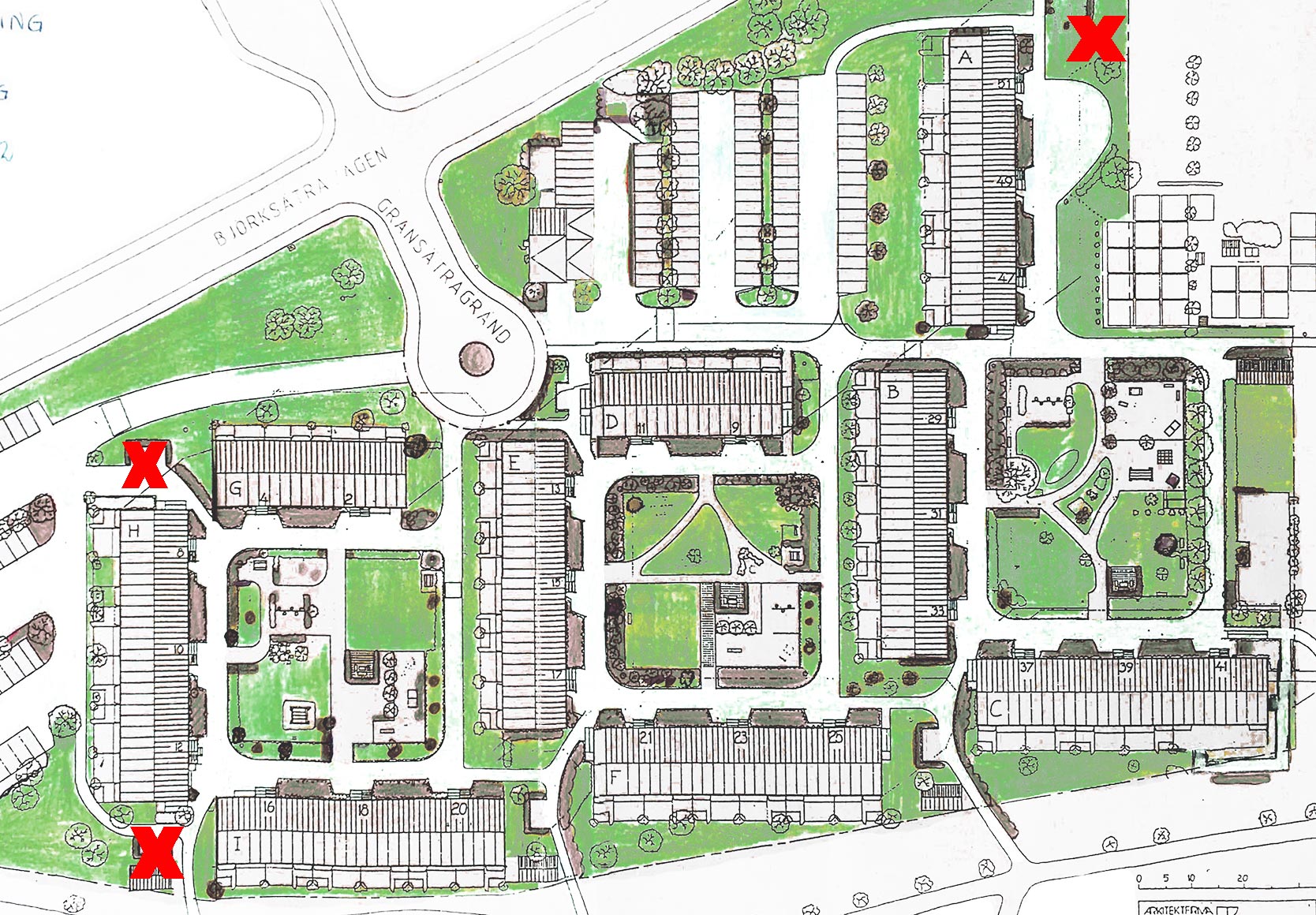 Dessa tas bort
och ersätts här
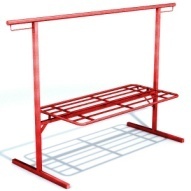 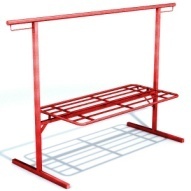 Grillarna på gårdarna
Enligt Plan- och bygglagens bestämmelser utför vi årligen en besiktning av våra gårdar och lekplatser.
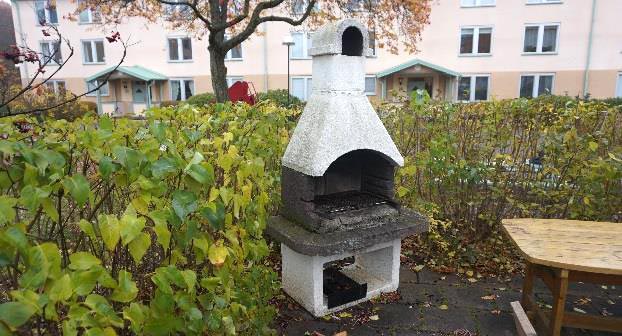 Grillarna på gårdarna
I år bedömdes våra grillar ligga i klass A, 
dvs de kan medföra risk för allvarlig skada
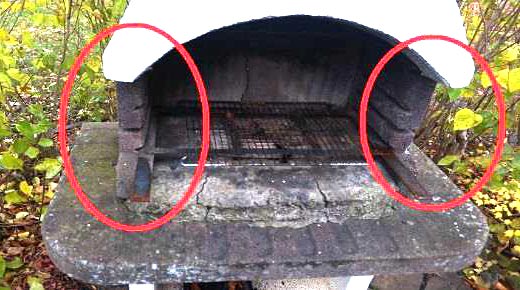 De måste repareras eller bytas ut
Grillarna på gårdarna
Vi kommer att ersätta grillarna med nya, men det kräver att det finns en grillansvarig på varje gård, som ser till att grillplatsen är hyfsat välstädad
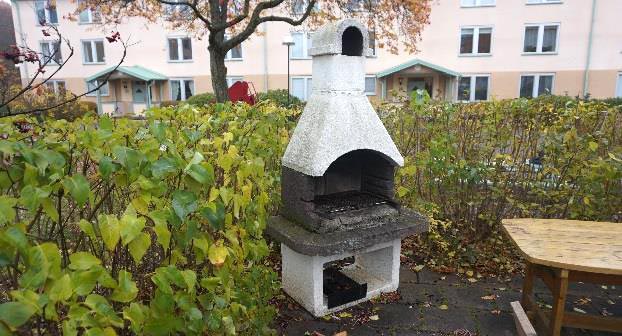 Nya lekredskap
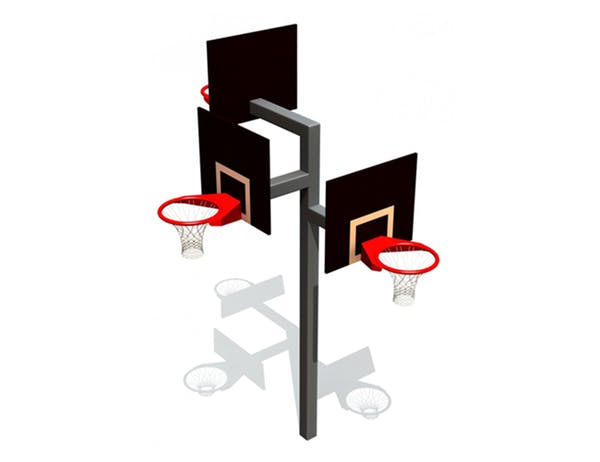 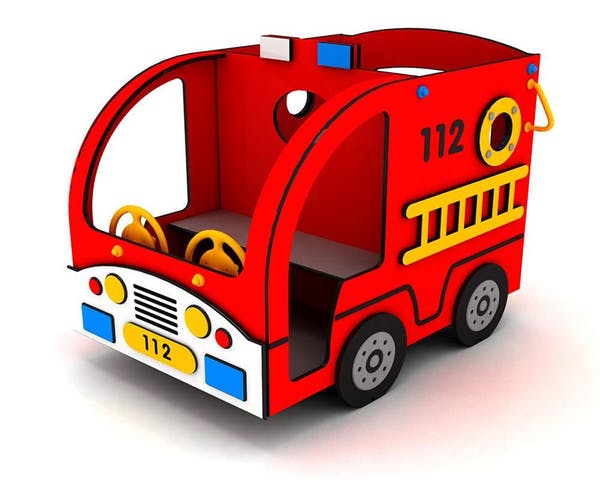 till den unga 
generationen
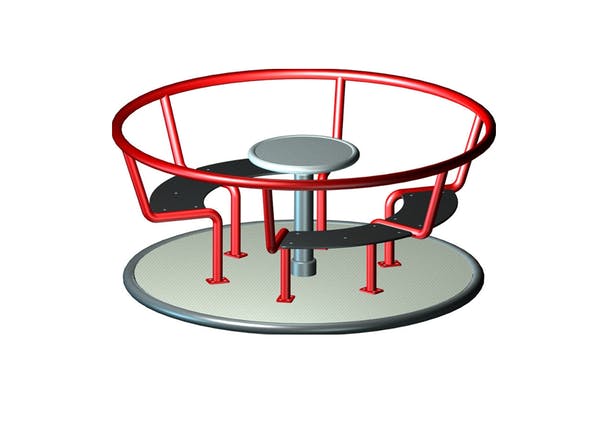 Leverans om några veckor!
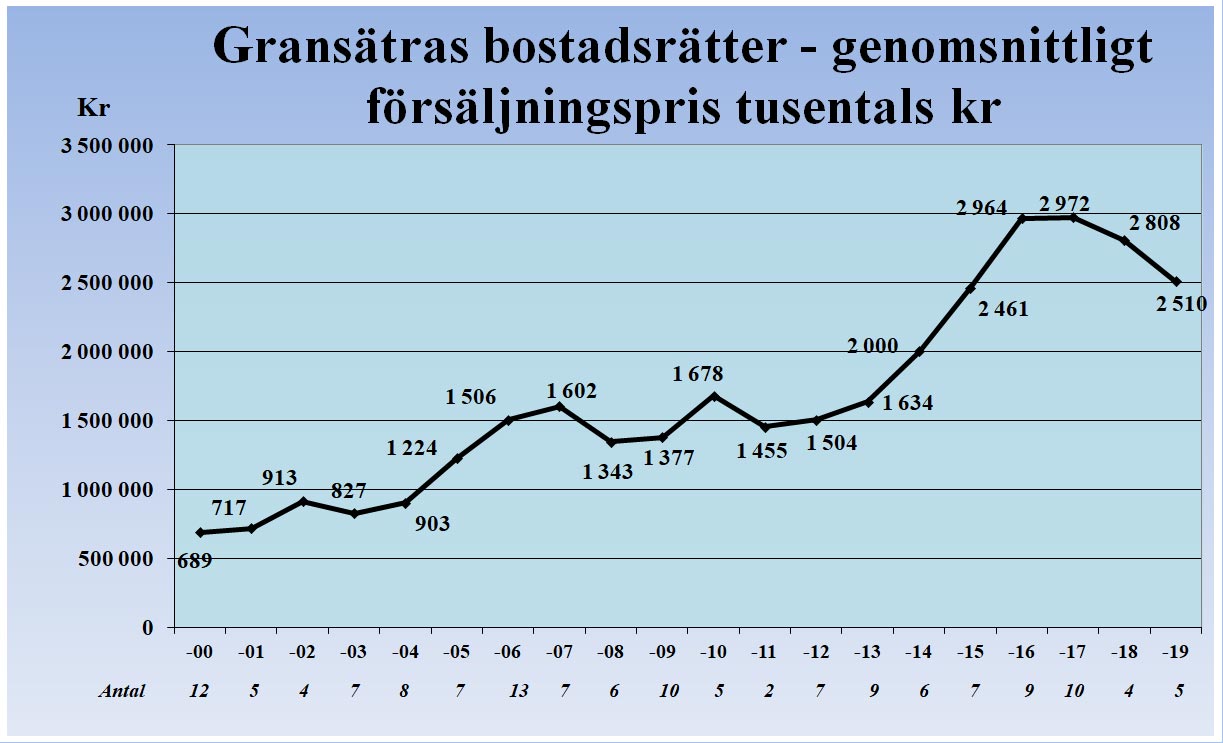 Innan vi avslutar dagens möte…
En stor och välförtjänt applåd till alla volontärer som sliter för föreningen. 

Det är alla ni som gör det trivsamt i Gransätra och som håller våra kostnader nere!
TACK!!